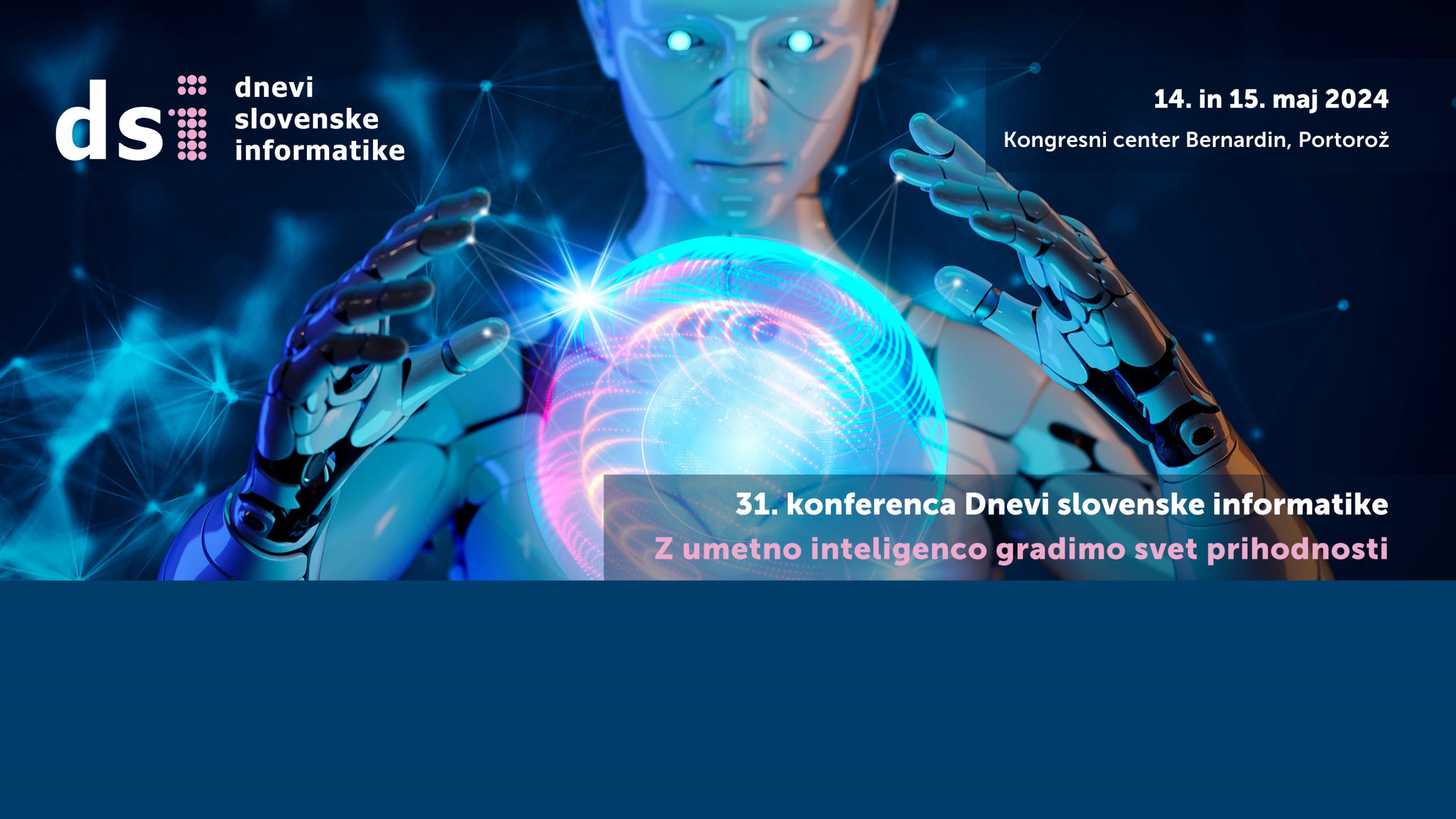 Naslov  xxxxxxxxxxxxxx
xxxxxxxxxxxxxxxxxxxxx
Ime in Priimek avtorja
14. 5. 2024
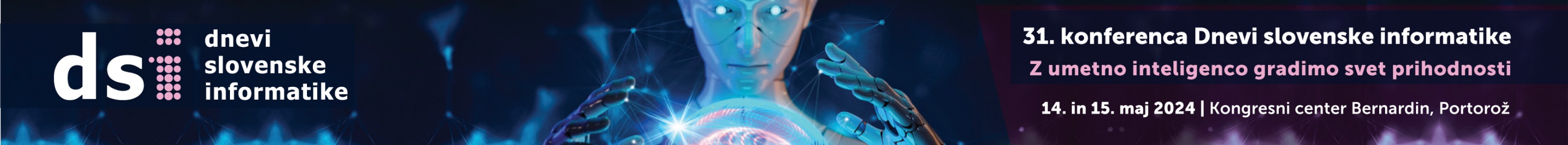 Naslov
Podnaslov

Nemo enim ipsam voluptatem quia voluptas sit aspernatur aut odit aut fugit, sed quia consequuntur magni dolores eos qui ratione voluptatem sequi nesciunt. Neque porro quisquam est, qui dolorem ipsum quia dolor sit amet, consectetur, adipisci velit, sed quia non numquam eius modi tempora incidunt ut labore et dolore magnam aliquam quaerat voluptatem. 

Ut enim ad minima veniam, quis nostrum exercitationem ullam corporis suscipit laboriosam, nisi ut aliquid ex ea commodi consequatur

Nemo enim ipsam voluptatem quia voluptas sit aspernatur aut odit aut fugit, sed quia consequuntur magni dolores eos qui ratione voluptatem sequi nesciunt. 


Neque porro quisquam es:
  qui dolorem ipsum quia dolor sit amet, 
  consectetur, adipisci velit, sed quia non,
  eius modi tempora incidunt ut labore et
  dolore magnam aliquam quaerat voluptate
  enim ad minima veniam, quis nostrum exercitationem.
www.dsi2024.si
2
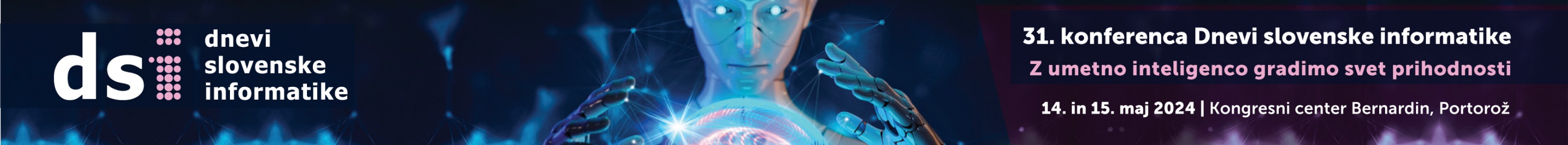 Naslov
Podnaslov

Nemo enim ipsam voluptatem quia voluptas sit aspernatur aut odit aut fugit, sed quia consequuntur magni dolores eos qui ratione voluptatem sequi nesciunt. Neque porro quisquam est, qui dolorem ipsum quia dolor sit amet, consectetur, adipisci velit, sed quia non numquam eius modi tempora incidunt ut labore et dolore magnam aliquam quaerat voluptatem. 

Ut enim ad minima veniam, quis nostrum exercitationem ullam corporis suscipit laboriosam, nisi ut aliquid ex ea commodi consequatur

Nemo enim ipsam voluptatem quia voluptas sit aspernatur aut odit aut fugit, sed quia consequuntur magni dolores eos qui ratione voluptatem sequi nesciunt. 


Neque porro quisquam es:
  qui dolorem ipsum quia dolor sit amet, 
  consectetur, adipisci velit, sed quia non,
  eius modi tempora incidunt ut labore et
  dolore magnam aliquam quaerat voluptate
  enim ad minima veniam, quis nostrum exercitationem.
www.dsi2024.si
3
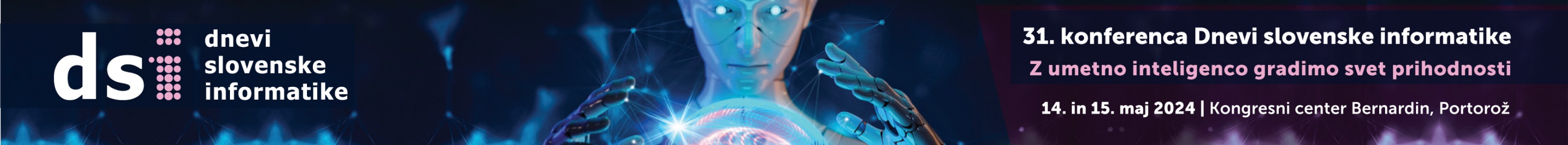 Naslov
Podnaslov

Nemo enim ipsam voluptatem quia voluptas sit aspernatur aut odit aut fugit, sed quia consequuntur magni dolores eos qui ratione voluptatem sequi nesciunt. Neque porro quisquam est, qui dolorem ipsum quia dolor sit amet, consectetur, adipisci velit, sed quia non numquam eius modi tempora incidunt ut labore et dolore magnam aliquam quaerat voluptatem. 

Ut enim ad minima veniam, quis nostrum exercitationem ullam corporis suscipit laboriosam, nisi ut aliquid ex ea commodi consequatur

Nemo enim ipsam voluptatem quia voluptas sit aspernatur aut odit aut fugit, sed quia consequuntur magni dolores eos qui ratione voluptatem sequi nesciunt. 


Neque porro quisquam es:
  qui dolorem ipsum quia dolor sit amet, 
  consectetur, adipisci velit, sed quia non,
  eius modi tempora incidunt ut labore et
  dolore magnam aliquam quaerat voluptate
  enim ad minima veniam, quis nostrum exercitationem.
www.dsi2024.si
4
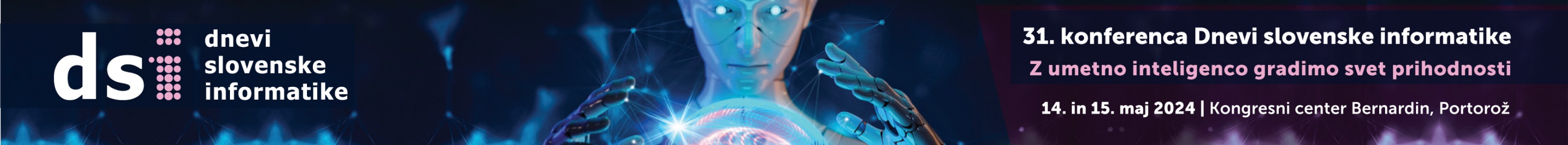 Naslov
Podnaslov

Nemo enim ipsam voluptatem quia voluptas sit aspernatur aut odit aut fugit, sed quia consequuntur magni dolores eos qui ratione voluptatem sequi nesciunt. Neque porro quisquam est, qui dolorem ipsum quia dolor sit amet, consectetur, adipisci velit, sed quia non numquam eius modi tempora incidunt ut labore et dolore magnam aliquam quaerat voluptatem. 

Ut enim ad minima veniam, quis nostrum exercitationem ullam corporis suscipit laboriosam, nisi ut aliquid ex ea commodi consequatur

Nemo enim ipsam voluptatem quia voluptas sit aspernatur aut odit aut fugit, sed quia consequuntur magni dolores eos qui ratione voluptatem sequi nesciunt. 


Neque porro quisquam es:
  qui dolorem ipsum quia dolor sit amet, 
  consectetur, adipisci velit, sed quia non,
  eius modi tempora incidunt ut labore et
  dolore magnam aliquam quaerat voluptate
  enim ad minima veniam, quis nostrum exercitationem.
www.dsi2024.si
5